IISS Quinto Orazio Flacco
Succursale di Palagiano Sforza
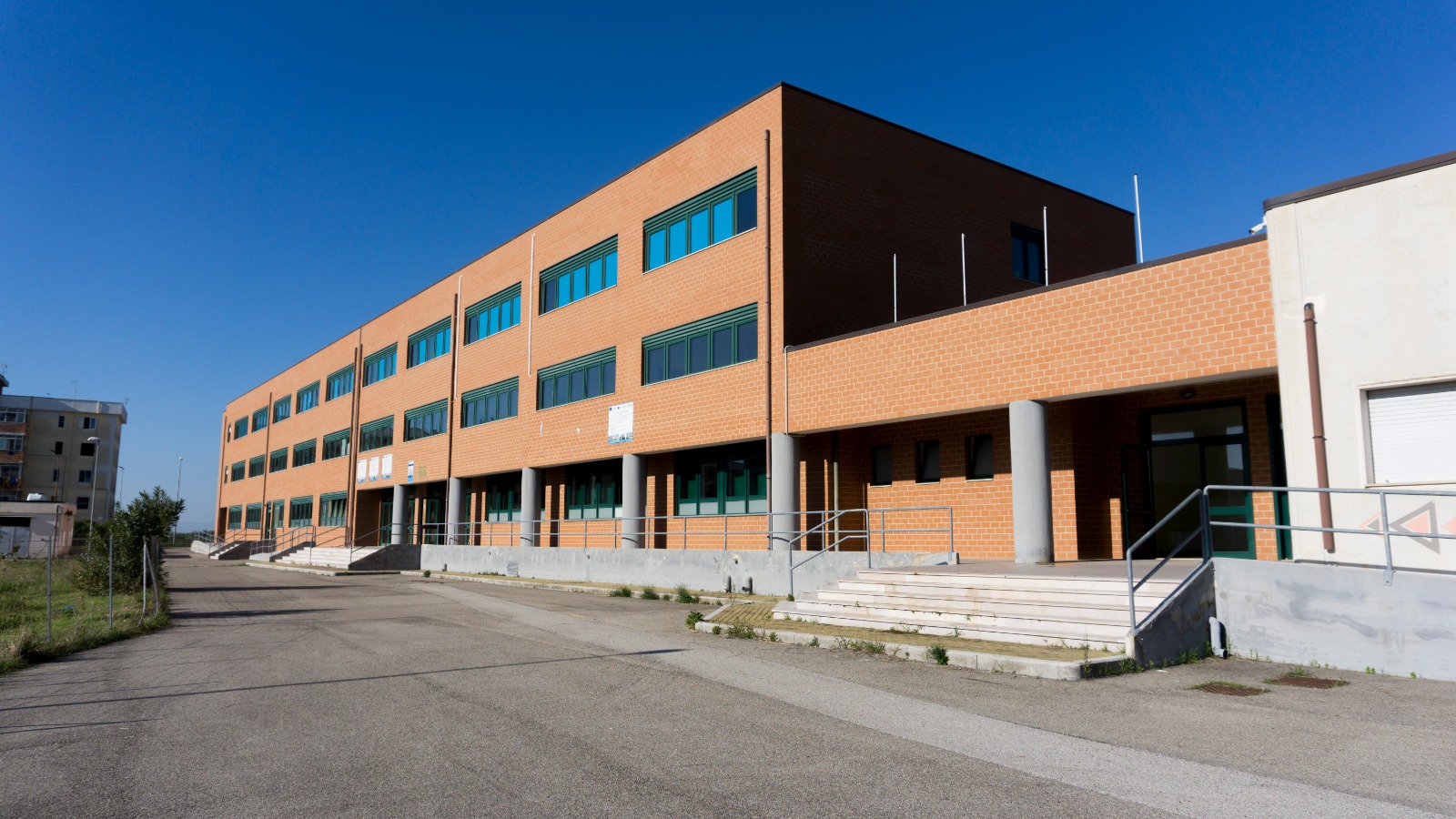 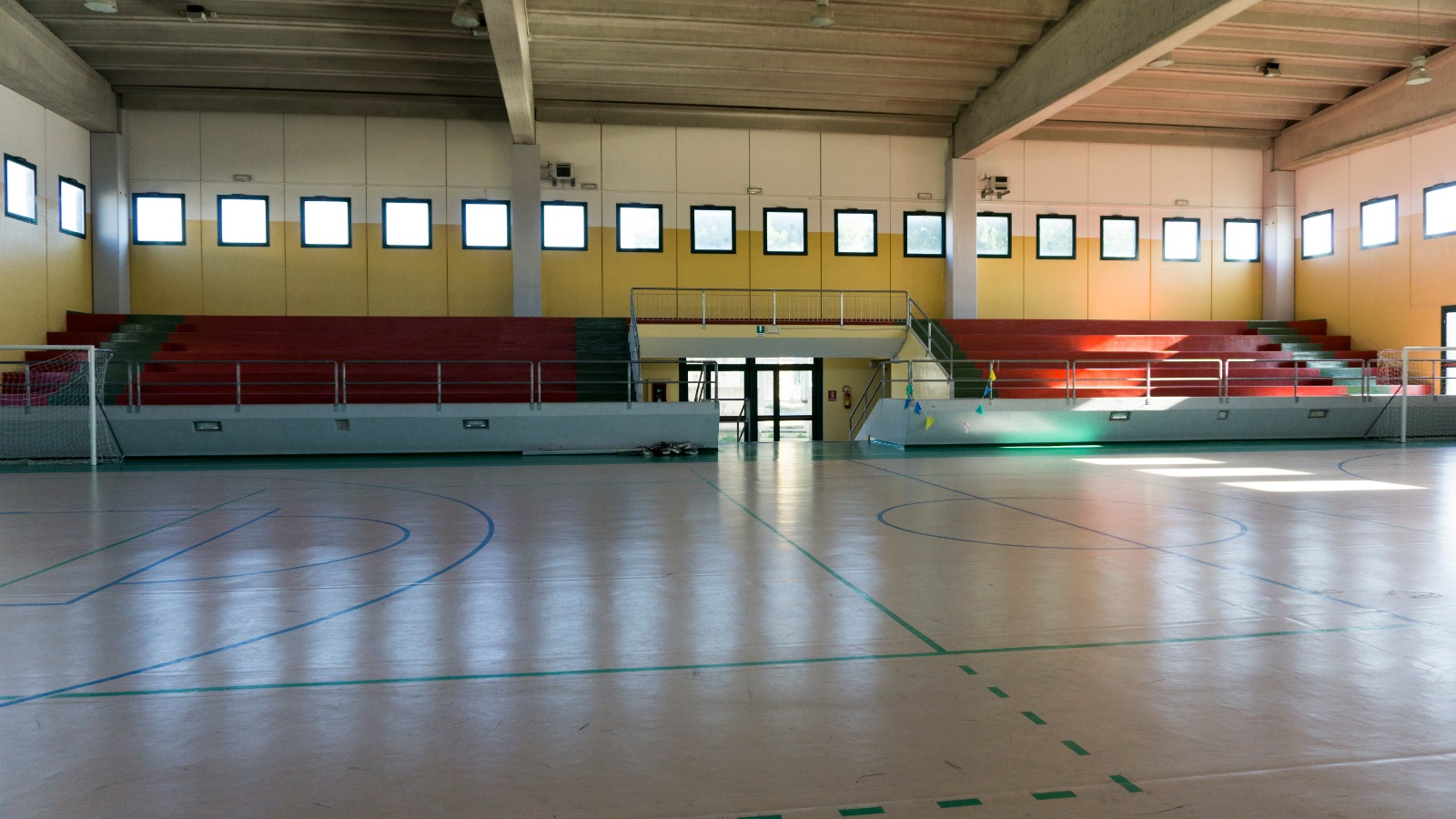 ISTITUTO TECNICO ECONOMICO
LICEO SCIENTIFICO SPORTIVO
ISTITUTO TECNICO 	Amministrazione Finanza e Marketing
Il corso di studi è suddiviso in un biennio comune ed un triennio differente in base all'articolazione; al termine del biennio lo studente potrà scegliere se continuare con l’indirizzo tradizionale di:

 Amministrazione Finanza e Marketing 	AFM
oppure scegliere l’indirizzo 
 Relazioni Internazionali per il Marketing   RIM
SETTORE ECONOMICO	
Amministrazione Finanza e Marketing
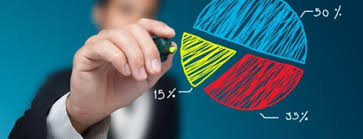 Relazioni Internazionali Per Il Marketing
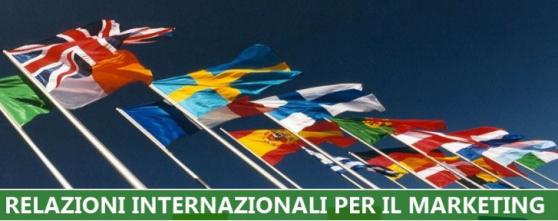 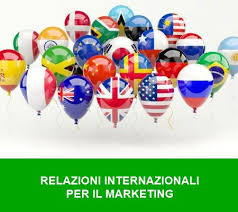 PIANO DI STUDI 
AMMINISTRAZIONE FINANZA E MARKETING
Il Diplomato in “Amministrazione, Finanza e Marketing” ha competenze specifiche nel campo dei macrofenomeni economici nazionali ed internazionali, della normativa civilistica e fiscale, dei sistemi e processi aziendali, degli strumenti di marketing, dei prodotti assicurativo-finanziari e dell’economia sociale. Integra le competenze dell’ambito professionale specifico con quelle linguistiche e informatiche per operare nel sistema informativo aziendale  contribuendo all’innovazione e al miglioramento organizzativo dell’impresa. L’indirizzo sviluppa nell’alunno spirito di iniziativa e d’imprenditorialità.
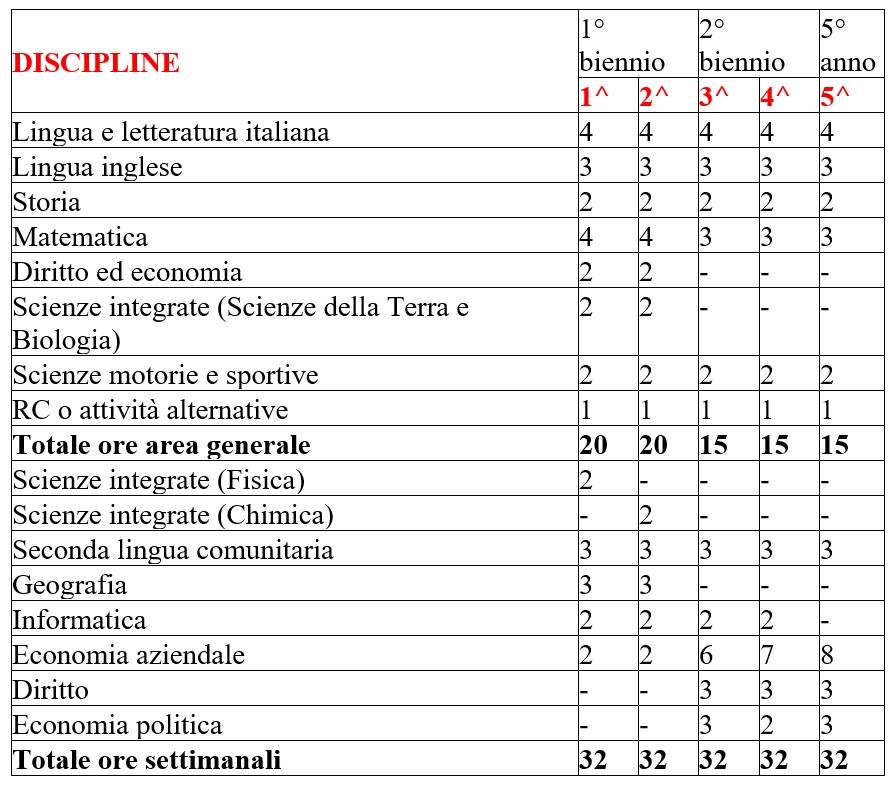 SBOCCHI PROFESSIONALI
Consulenza in aziende private, studi commerciali, agenzie di assicurazioni, società finanziarie, banche, studi legali, amministrazione condomini. 
Partecipazione a concorsi indetti da enti pubblici. 
Capacità di organizzarsi e intraprendere un lavoro autonomo nei diversi settori del terziario. 
Proseguimento con gli studi universitari con solide basi in facoltà come: Economia, Matematica, Informatica, Statistica, Giurisprudenza, Ingegneria Gestionale, Lingue Straniere, Mediazione linguistica, Scienze politiche e Relazioni Internazionali.
PIANO DI STUDI 
RELAZIONI INTERNAZIONALI PER IL MARKETING
Il diplomato in “Relazioni internazionali per il marketing”: ha una preparazione generale e di qualità sull’amministrazione e la finanza delle imprese e competenze specifiche nel campo dei fenomeni economici nazionali ed internazionali, del diritto pubblico, civile e fiscale, dei sistemi aziendali, degli strumenti di marketing, dei prodotti assicurativi, finanziari e dell’economia sociale. Il profilo si caratterizza per il riferimento all’ambito della comunicazione aziendale con l’utilizzo di tre lingue straniere (inglese, francese, spagnolo) e di appropriati strumenti tecnologici nella collaborazione e gestione dei rapporti aziendali nazionali e internazionali riguardanti differenti realtà geo-politiche e vari contesti lavorativi. L’indirizzo sviluppa nell’alunno spirito di iniziativa e d’imprenditorialità.
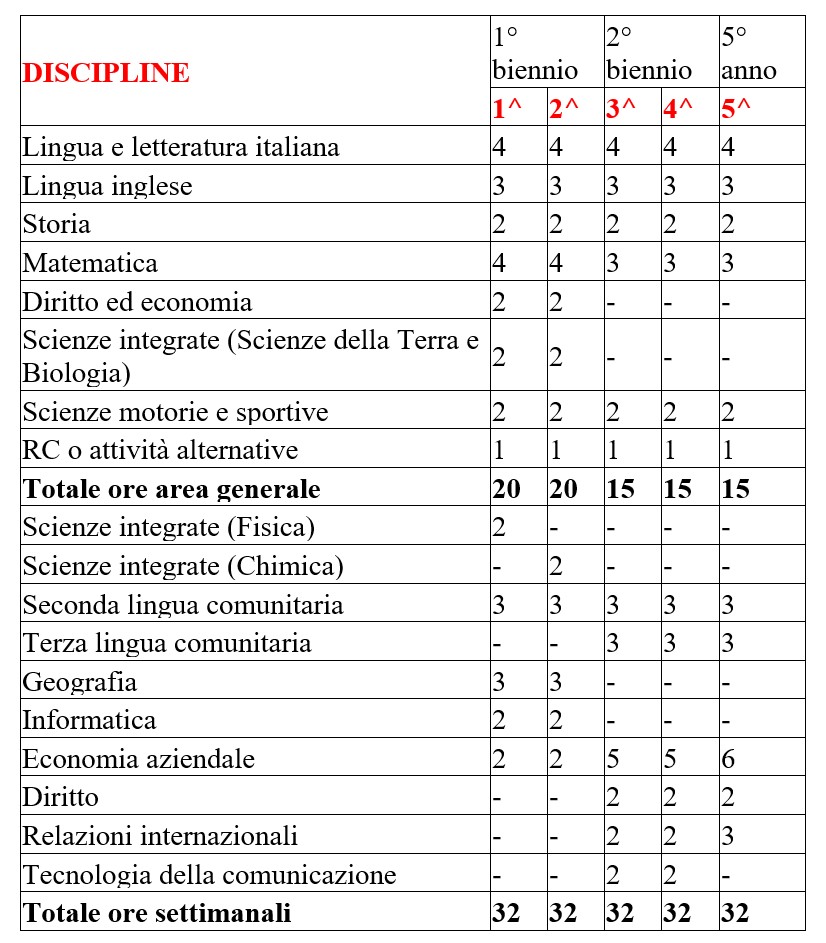 SBOCCHI PROFESSIONALI
Inserimento in aziende private e pubbliche, studi commerciali, agenzie di servizi, banche, studi legali; 
Partecipazione a concorsi indetti da Enti Pubblici;  
Capacità di organizzarsi e intraprendere un lavoro autonomo nei diversi settori del terziario;
 Proseguimento nella carriera universitaria con basi solide per le seguenti  facoltà: Economia, Giurisprudenza, Informatica, Ingegneria Gestionale, Statistica, Lingue Straniere, Mediazione Linguistica, Scienze Politiche e Relazioni Internazionali.
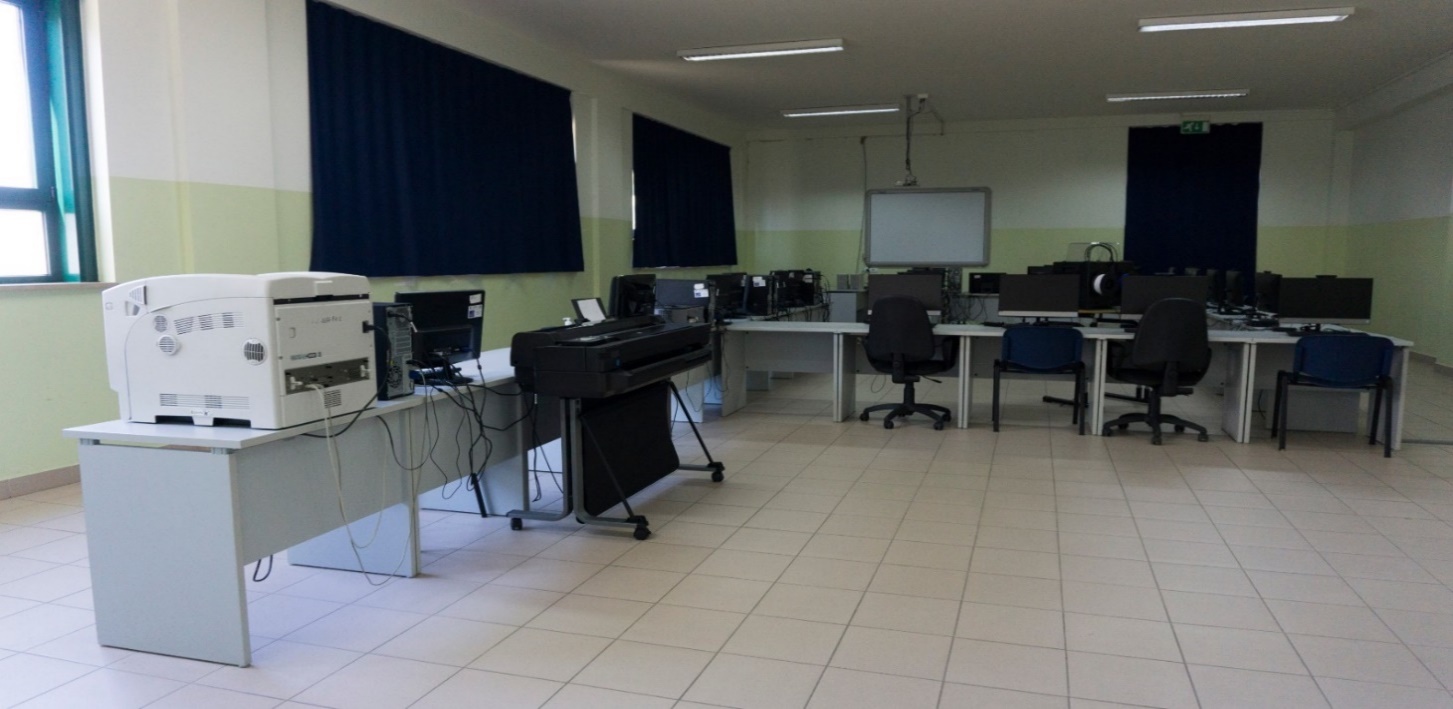 LABORATORI
Informatica	
Finanza				
Marketing 			
Linguistico
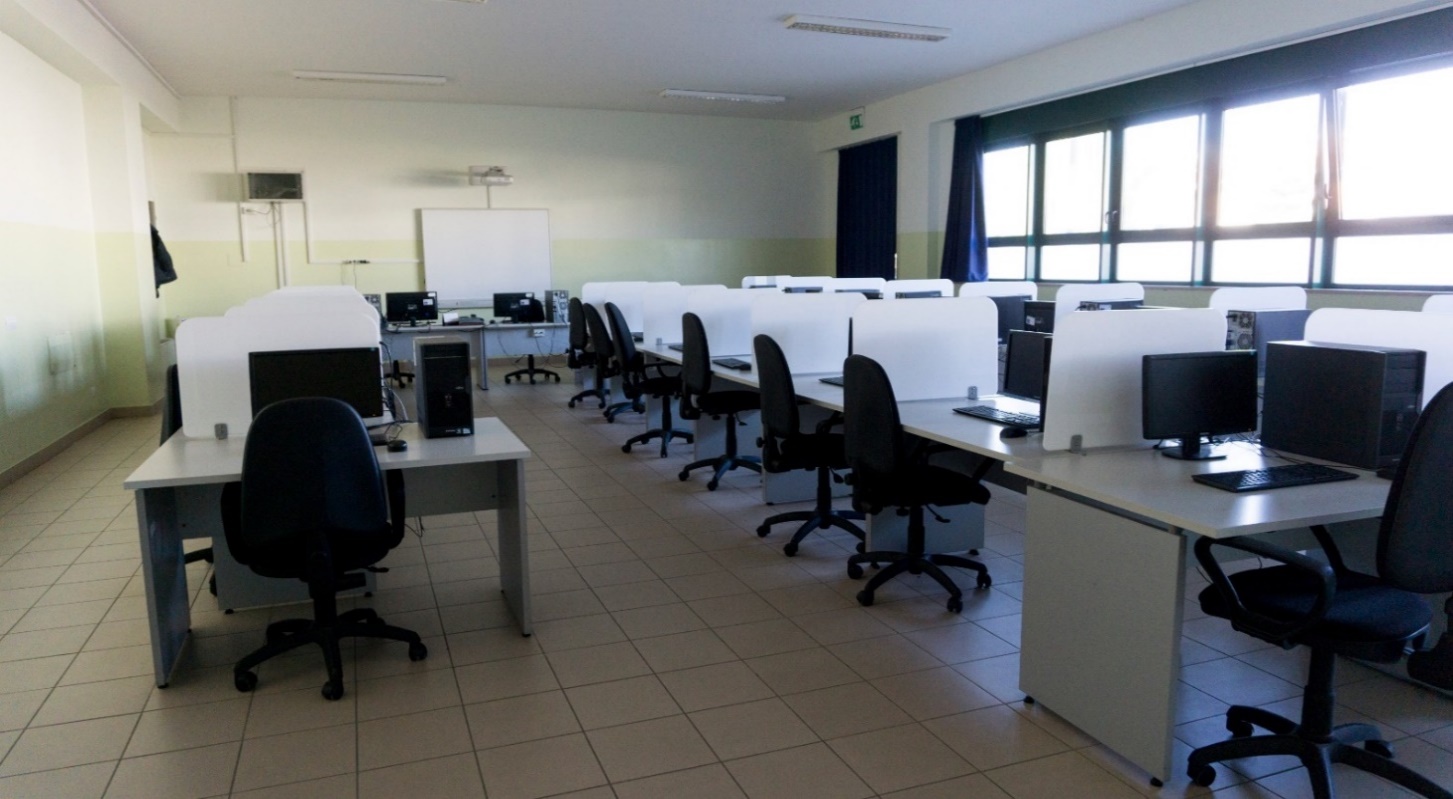 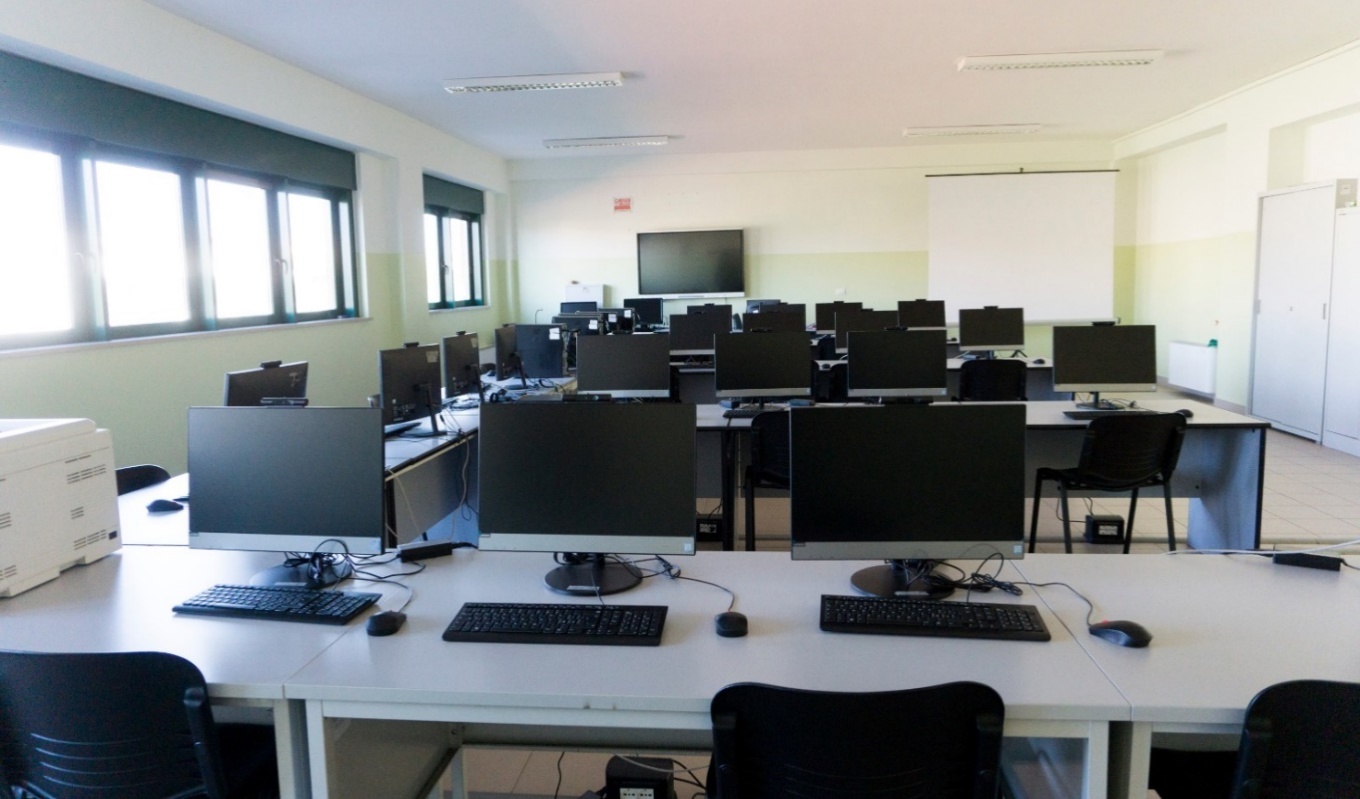 LICEO SCIENTIFICO SPORTIVO
LICEO SCIENTIFICO SPORTIVO
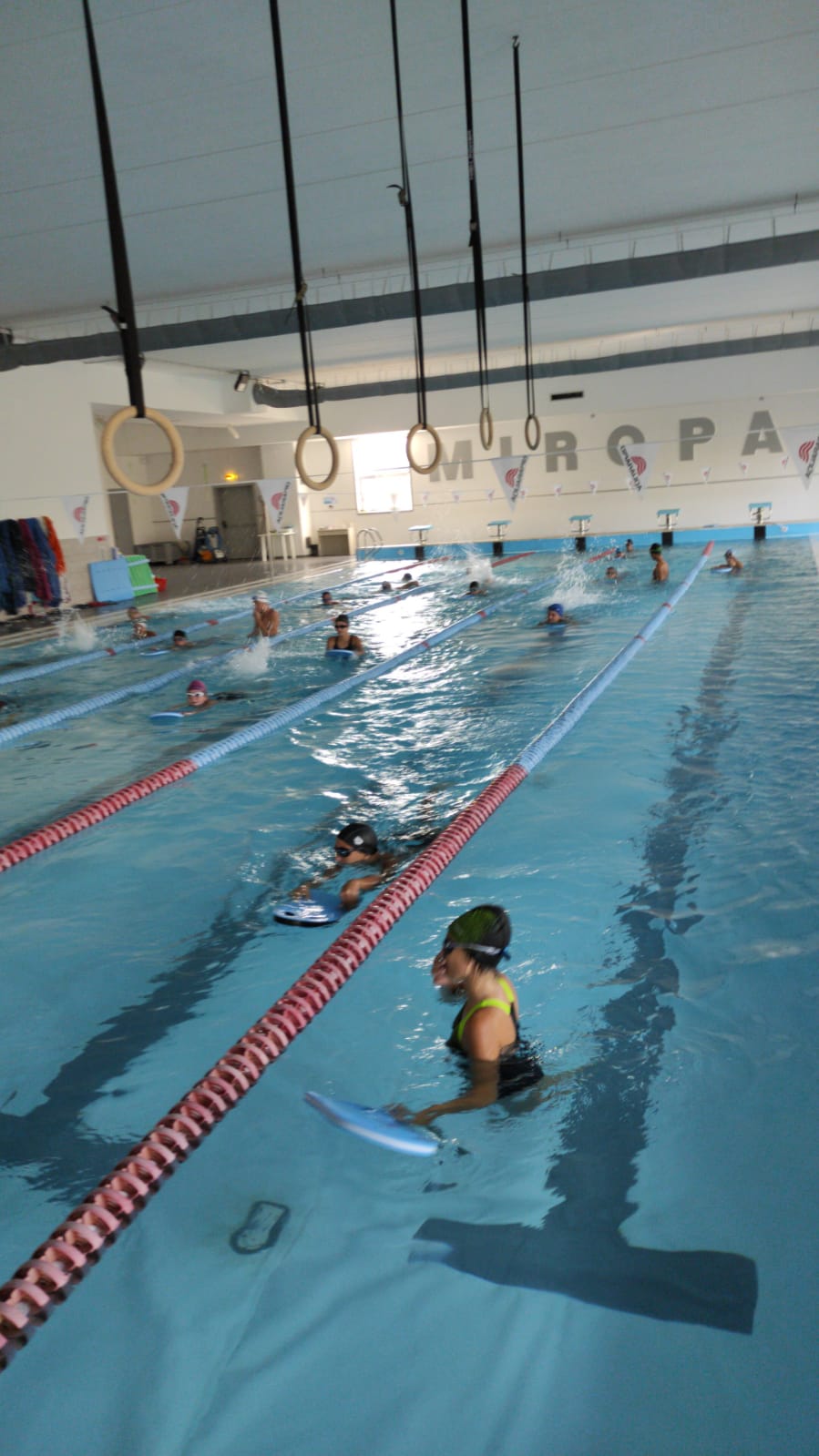 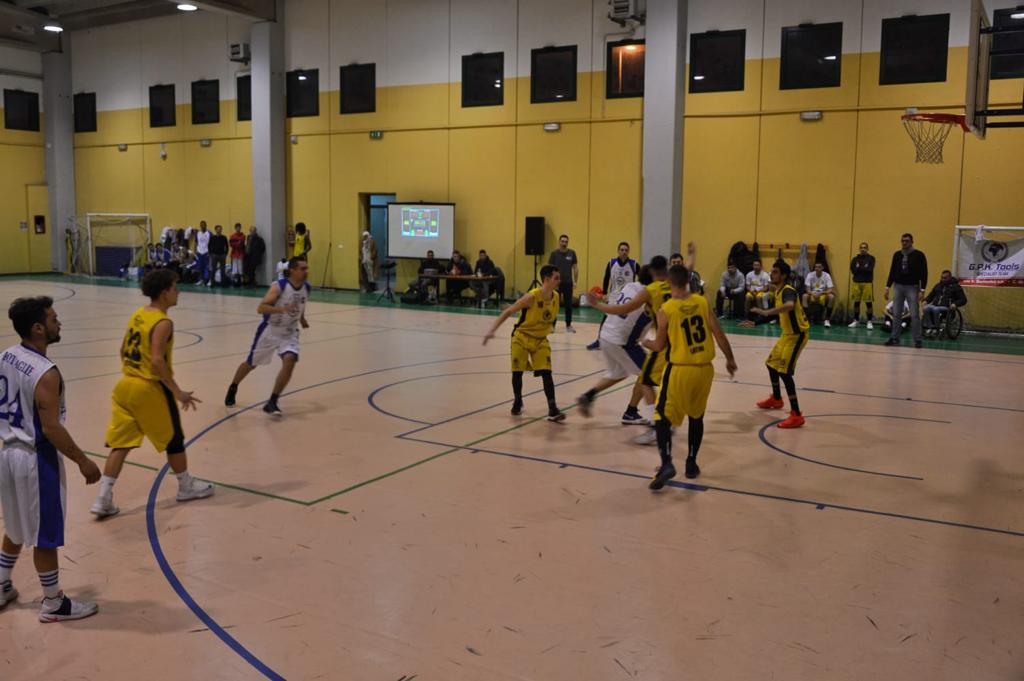 PIANO DI STUDI
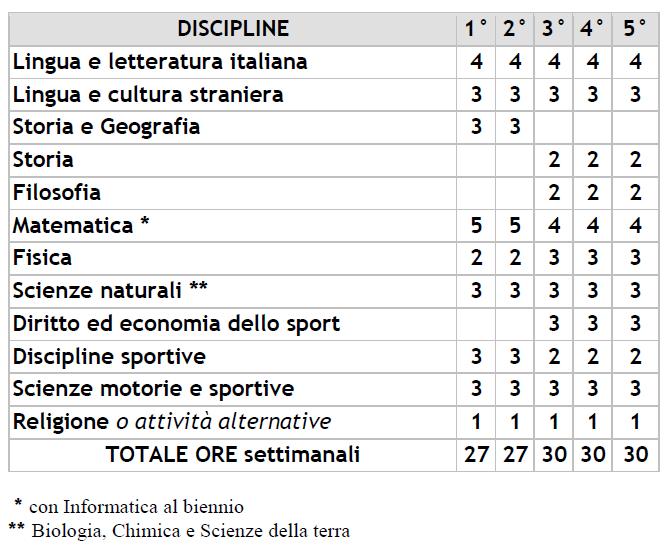 Le materie essenziali del liceo sportivo saranno quelle del liceo scientifico tradizionale, con una maggiorazione di quelle dedicate alle scienze motorie e in generale alle discipline sportive.
Il liceo sportivo è un’importante opportunità per coniugare una approfondita e armonica cultura, sia in ambito umanistico sia scientifico, attraverso la promozione del valore educativo dello sport.
Si tratta di un modello formativo che introduce nel nostro ordinamento una vera e propria rivoluzione culturale, riconoscendo il valore aggiunto della pratica sportiva nei processi formativi per la costruzione di competenze e di personalità dove si vuole sottolineare l’unicità del fenomeno sport, non in termini addestrativi, né ricreativi, ma in una dimensione pedagogica e culturale.
SBOCCHI PROFESSIONALI
Al conseguimento del diploma lo studente avrà un Diploma di Liceo Scientifico con riportata l’indicazione “Sezione a indirizzo sportivo”.
Può iscriversi ad un corso universitario triennale/quinquennale nel settore legato allo sport e alla salute. Per esempio proseguire gli studi in Scienze Motorie, Scienze dell’attività fisica per il benessere, Tecnica e didattica dello sport, Scienze e tecnologie del fitness e dei prodotti per la salute o anche in Medicina o discipline mediche, scientifiche e tecnologiche, paramediche. 
In alternativa il diplomato potrà anche iniziare una carriera nel management in ambito sportivo, nel giornalismo sportivo e in qualunque altro genere di professione legata allo sport.
AUDITORIUM
Pista Atletica     Esterno Palestra
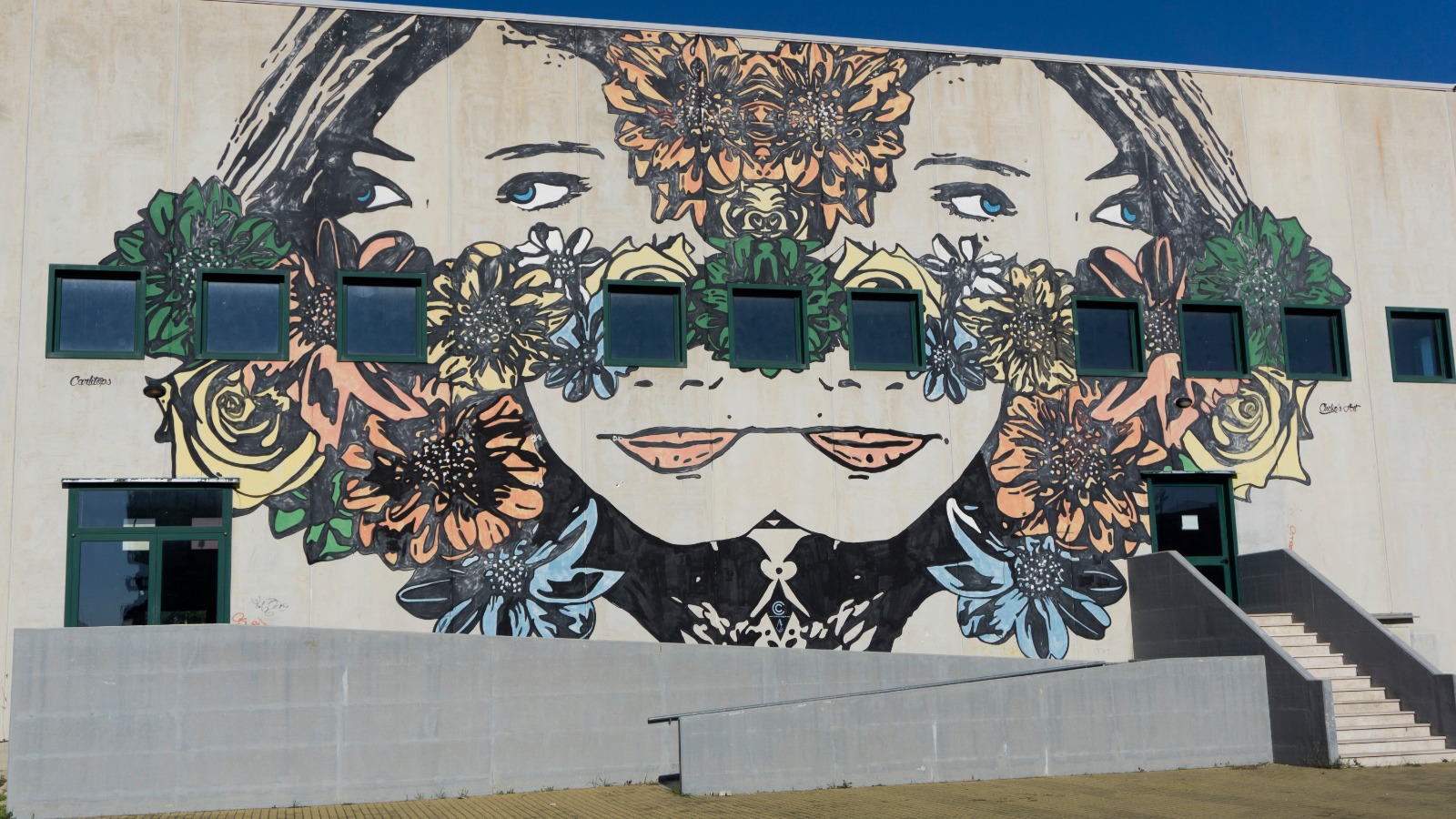 IL FLACCO C’è !
OPEN DAY 2020 – 2021
DOMENICA 20 DICEMBRE 2020  ORE 10:00 / 12:30
DOMENICA 10 GENNAIO 2021    ORE 10:00 / 12:30
DOMENICA 17 GENNAIO 2021    ORE 10:00 / 12:30
DOMENICA 24 GENNAIO 2021    ORE 10:00 / 12:30

Solo su prenotazione. 
Via Scotellaro, 34 Palagiano tel: 0998841504 
(chiamare dalle 8:30 alle 13:00 dal lunedì al sabato)